Maryland All-Payer Model, Hospital Global Budgets
Sule Calikoglu Gerovich, PhD
Director, Center for Population-based Methdologies
Maryland’s Hypothesis
Maryland’s All Payer Model
Enhance Patient Experience
Better Population Health
Lower Total Cost of Care
An all payer system that is accountable for the total cost of care on a per capita basis is an effective model for establishing policies and incentives to drive system progress toward achieving the Three Part Aim.
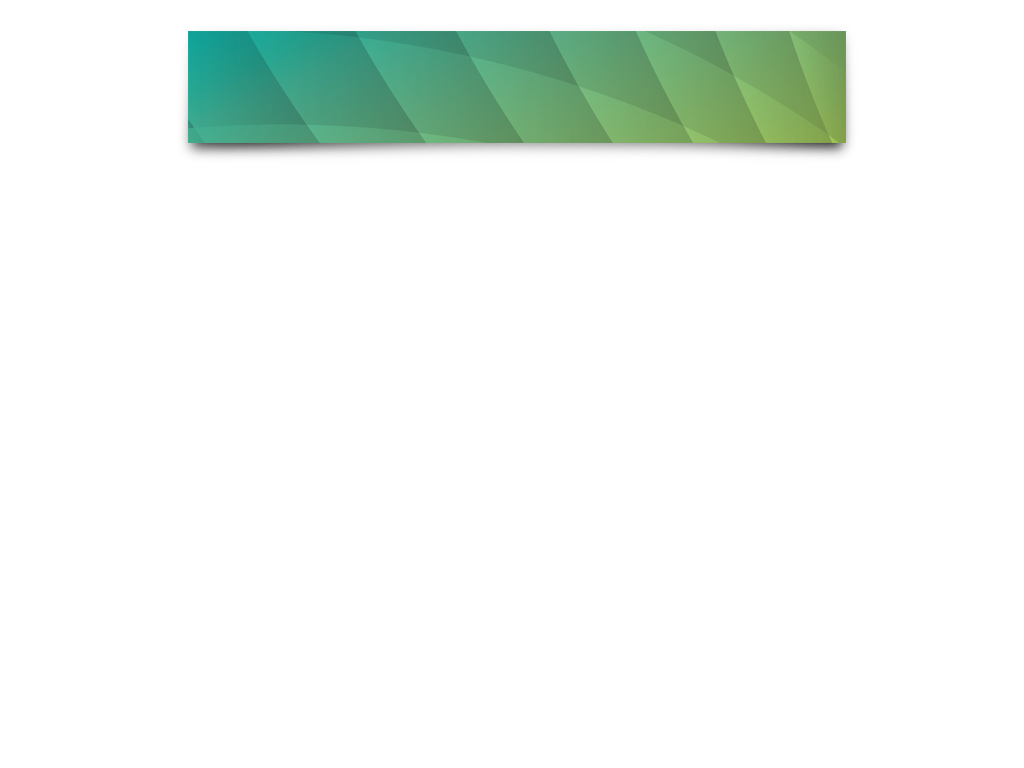 Lower Cost
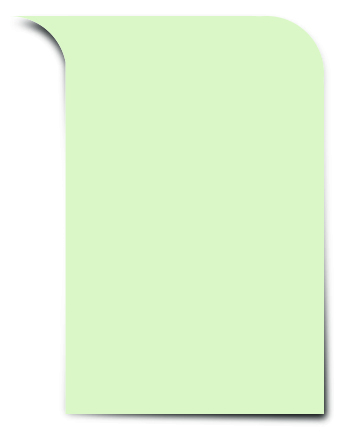 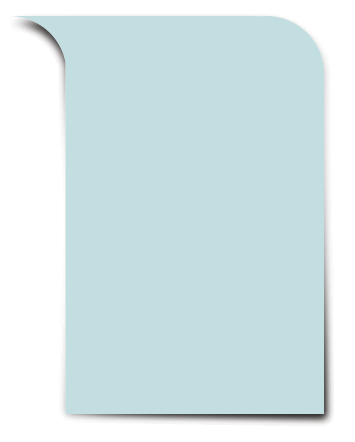 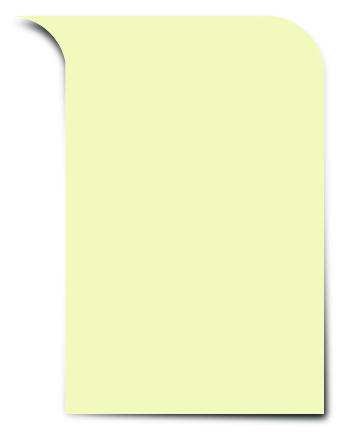 Medicare SAVINGS TARGET − 
$330 million over 5 years
GROWTH in Maryland spending
per capita for Medicare cannot exceed nation
Annual hospital SPENDING CAP − 3.58% per capita
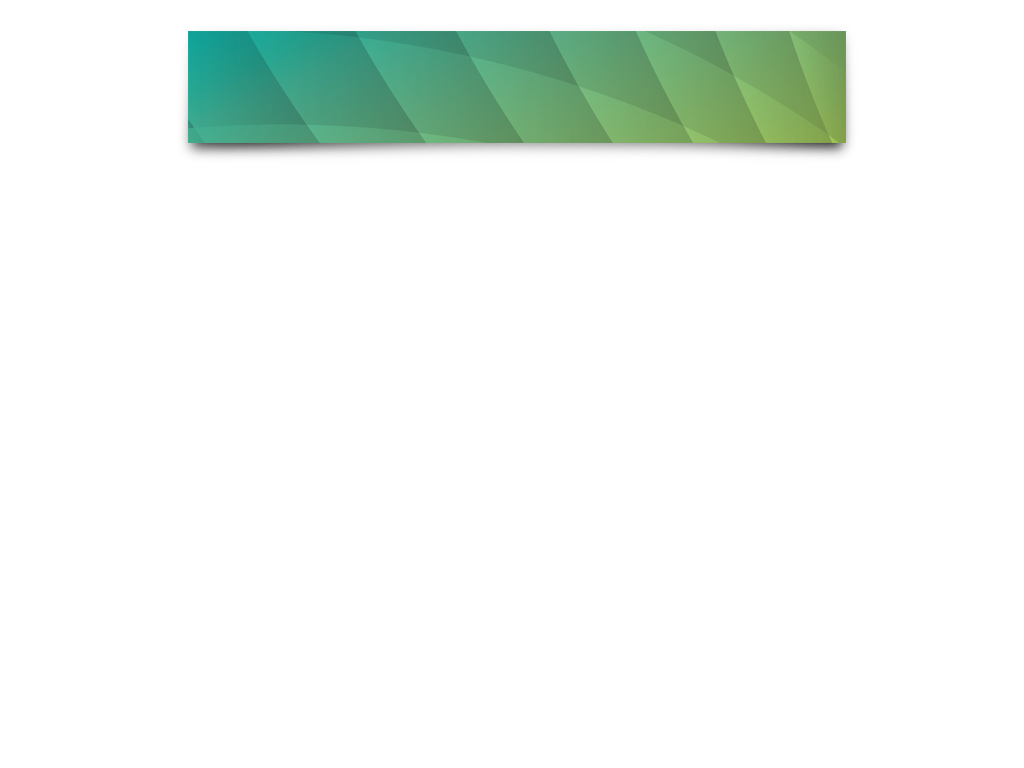 Improve Care
REDUCE READMISSIONS:  patients who return to the hospital within 30 days of discharge
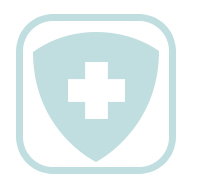 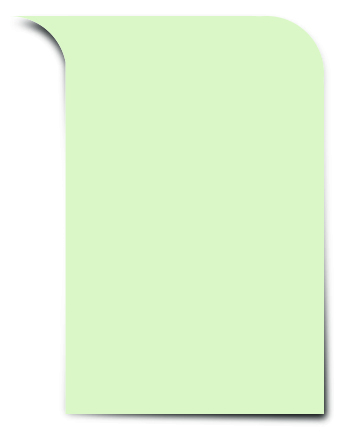 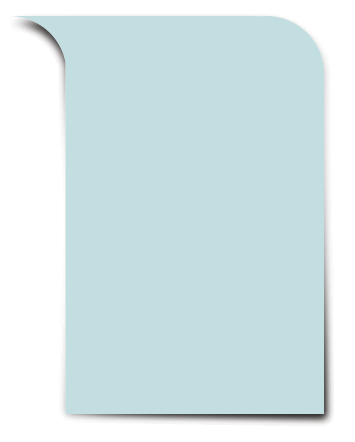 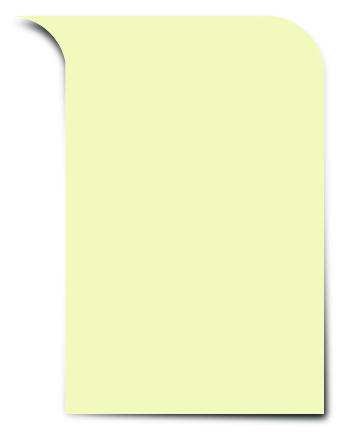 Bring Maryland readmission rates to NATIONAL
AVERAGE in 5 years
Maryland ranks poorly
(almost last)
– 49 of 51 states and D.C.
Better, SAFER care
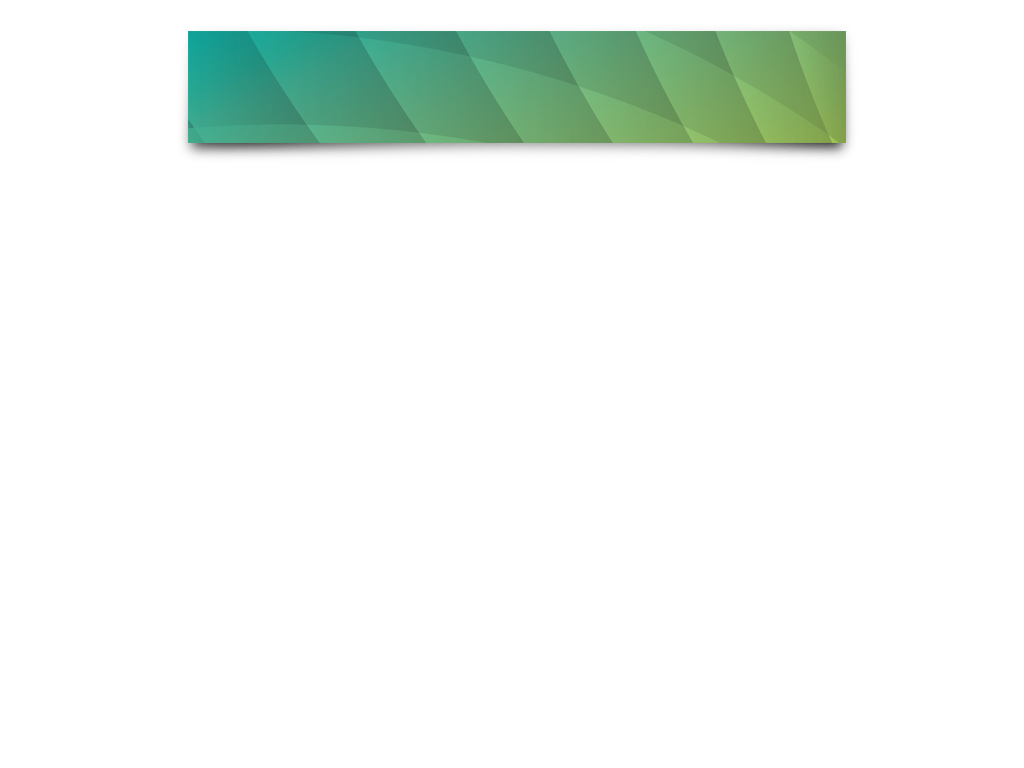 Safer Care
REDUCE  INFECTIONS AND COMPLICATIONS: patients who get sicker while in the hospital
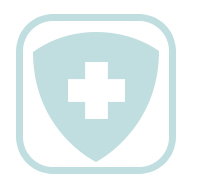 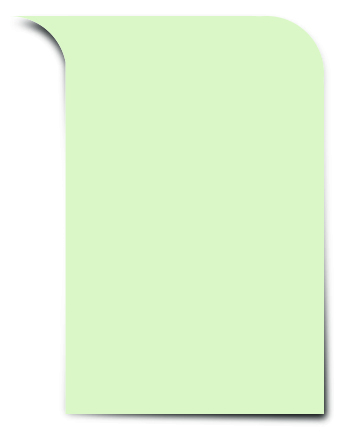 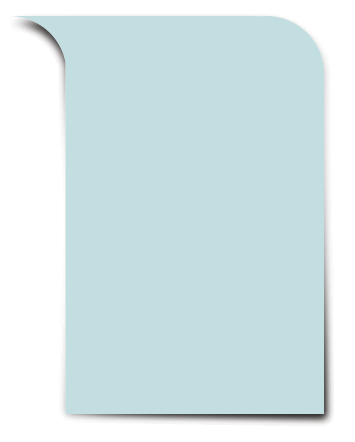 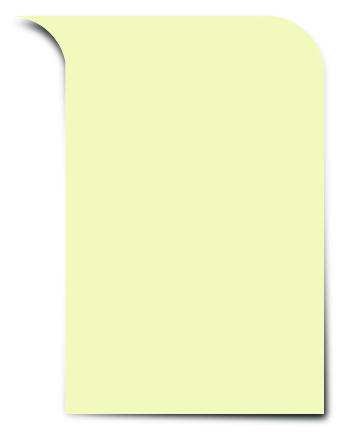 REDUCE infections and
complicationsby 30% in
5 years
Maryland rates of infection HIGHER 
than nation
Better, SAFER care
Focus Shifts from Rates to Revenues
New Model:
Population and Value Driven
Former Model:
Volume Driven
Revenue Base Year
Units/Cases
Updates for Trend, Population, Value
Rate Per Unit or Case
Allowed 
Revenue for Target Year
Hospital Revenue
Unknown at the beginning of year  
More units creates more revenue
Known at the beginning of year
More units does not create more revenue
Global Budget Model
The Global Budget Model: revenue budget with annual adjustments
The initial revenue budget would be based on historical revenue
This budget could be enhanced or reduced based on hospital efficiency and utilization
The budget would be adjusted annually for changes in market share, population and quality
Efficient High Quality Hospital
Adjust for Population and  Market Share Changes
Inefficient Low Quality Hospital
Global Budget Model
The key aspects of the Global Revenue Budget are as follows:
Fixed revenue base for 12 month period with annual adjustments
Hospitals change their rates within +-5% corridor to charge for their budget 
If a hospital reduces potentially avoidable utilization (PAU), they retain savings  
 Invest savings in care improvement.
Annual adjustments for medical inflation, population growth, market shifts etc.
Annual quality adjustments
Maryland Performance-Based Payment Programs and Risk levels
Potentially Avoidable Utilization:					Unplanned Care
Definition of PAU:	

	“Hospital care that is unplanned and can be prevented through improved care coordination, effective primary care and improved population health.”
Unplanned Admissions
55 % of all inpatient admissions are Medical admissions from Emergency Departments
61 % of all inpatient admissions are from ED
PQI: AHRQ Prevention Quality Indicators (PQIs)*
Readmissions: 30 day all cause readmissions
Addressing  Disparities is an important strategy in reducing PAUs
CMS and National Strategy--Change Provider Payment Structures, Delivery of Care and Distribution of Information
Description
Focus Areas
Source:  Summarized from Sylvia Burwell  (US Secretary of Health & Human Services) presentation
Healthcare Landscape in Maryland
Hospitals:  Maryland starts new All-Payer Model January 2014
Moves from volume-based payment for hospital to per capita measures, including quality requirements
Delivery System Organizing in Alignment:
Mature medical home models in place for many privately covered persons
Accountable Care Organizations (ACOs) started 
Managed care organizations expanded efforts to address Medicare patients 
Hospitals and regional partnerships organizing around communities and geographic areas
Extensive planning in 2016
Significant progress in HIE infrastructure development
Maryland is in a Period of Rapid Cycle Change
Tailoring care to persons’ needs.  Shared Information, collaborative care coordination.
Person-Centered
Value-Based
Movement from volume-based care to value, incremental movement towards financial and outcomes responsibility shared by all stakeholders—payers, providers, individuals.
Healthy competition based on patient satisfaction, quality, outcomes, and cost of care
Care Delivery and Financing
Competition
Hospital initiatives continue on an all payer basis, with global budgets used as one tool for alignment with other providers.  Non-hospital initiatives build on common principles and measures.
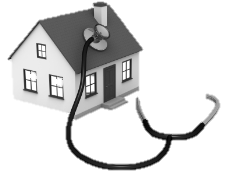 All-Payer
Focused on the Needs of the Community
Community needs known and addressed
Address social determinants of health
Supporting Social Needs
Population
Focus on complex patients with high-needs, high-risk, and individuals with chronic disease
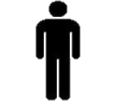 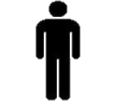 Identifying High-Risk Individuals
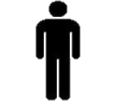 Responsibility for prevention and  self-management of health; active relationship with PCP and coordination team
Engaged
Patient
Working with a                                                      Primary Provider/Team
PCP, Specialists, Nurse Practitioner, community health workers etc.
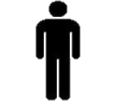 Consistent and coordinated support based on individual need
Receiving Meaningful Care Coordination
CY 2014 All-Payer Model Results
Good initial results but complex transformation ahead
All hospitals on global budgets, ~95% of revenues
All Payer hospital revenue growth was contained to 1.47%, compared to the 3.58% per capita ceiling
Medicare hospital savings of $116 million were achieved toward the $330 million five year requirement
Rate of hospital acquired conditions declined by 28% 
Percent readmissions declined by 4.5%, faster than the national declines for Medicare
Core Approach--Tailoring Care Delivery to Persons’ Needs. Balanced approached between short and long term investments
A
Care plans, support services, case management, new models, and other interventions for individuals with significant demands on health care resources
B
40 K
High need/
complex
Address modifiable risks and integrate and coordinate care, develop advanced patient-centered medical homes, primary care disease management, public health, and social service supports, and integrated specialty care
Chronically ill  but at high risk to be high need
>200 K
C
Promote and maintain health (e.g. via patient-centered medical homes)
[Speaker Notes: Acutely ill-new to health system

Socially complex individuals]
The Next Steps Needed for Maryland—Care Improvements that Reduce Hospitalizations
Fully implement care coordination to scale, first for complex and high needs patients
Intense focus on Medicare and dual eligible, where supports are immature
Organize and engage consumers, primary care, long-term care, and other providers in care coordination and chronic care management
Build on growing Primary Medical Home Models and Accountable Case Organizations, global budgets and geographic areas, and Medicare Chronic Care Management fees 
Ensure focus on qualified Alternative Payment Models for physicians and other providers to optimize payment levels under Medicare physician payment rules (MACRA legislation)
Optimize acute/post-acute
Transformation Planning in 2015
Funding provided in rates for focus on reducing potentially avoidable utilization (PAU)
Hospital and Partnerships reports
Hospital FY 2014 and FY 2015 reports for investments to reduce PAU
Eight regional partnership plans filed
System Transformation Plans filed by all hospitals
Twenty-two Implementation proposals filed 
HSCRC and other reviewers, including consultants, assessing reports and plans
Statewide HIE Infrastructure (CRISP) to Support Care Redesign in Progress
Care Managers
LTC/HH/
Other Providers
ACO, PCMH, Other Payers
Patients
Public Officials
Clinicians Point-of-Care
Performance metrics
Statewide & regional analytics
Control of health data consent
All providers have a patient-centric understanding of their health status
Risk stratified patient analysis
Care profile view
Care management tools
Notifications
New clinical data feeds for care management
Performance metrics
Consent management
Richer clinical query portal information
Care profile view
Notifications
In-context alerts
Care alerts receive & create
Consent management
Richer clinical query portal information
Care profile view
Performance metrics
Consent management
Risk stratified patient analysis
Care profile view
Care management tools
Notifications
New clinical data feeds for care management
Performance metrics
Consent management
Plans Focused on All-Payer Model Evolution
The existing contract requirement with CMS:  By January 2017 Maryland must submit a proposal for a new model which shall limit, at a minimum, the Medicare per beneficiary total cost of care growth rate to take effect no later than January 2019
HSCRC will focus on this effort with DHMH and stakeholders
 All-Payer Model focuses on delivery system redesign as the driver of lower growth in costs
HSCRC is focusing on progressing alignment models and getting data and waivers to support efforts beyond hospitals
Thank you!

Sule.Gerovich@Maryland.gov